Statewide Program of Study: Networking Systems — Page 1
Revised–June 2024
Information Technology Career Cluster
The Information Technology (IT) career cluster focuses on the design, development, support, and management of hardware, software, multimedia, and systems integration services. This career cluster includes occupations ranging from Software Developer and Programmer to Cybersecurity Specialists and Network Analysts.
Statewide Program of Study: Networking Systems
The Networking Systems program of study focuses on occupations and educational opportunities associated with designing and implementing computer and information networks, such as local area networks (LAN), wide area networks (WAN), intranets, extranets, and other data communications networks. This program of study includes analysis of data processing challenges to implementing and improving computer systems.
Secondary Courses for High School Credit
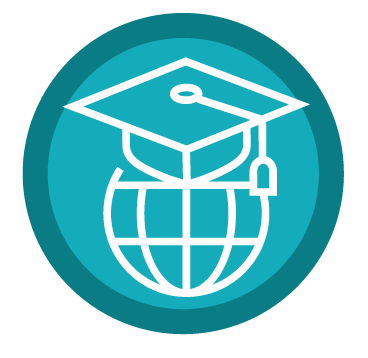 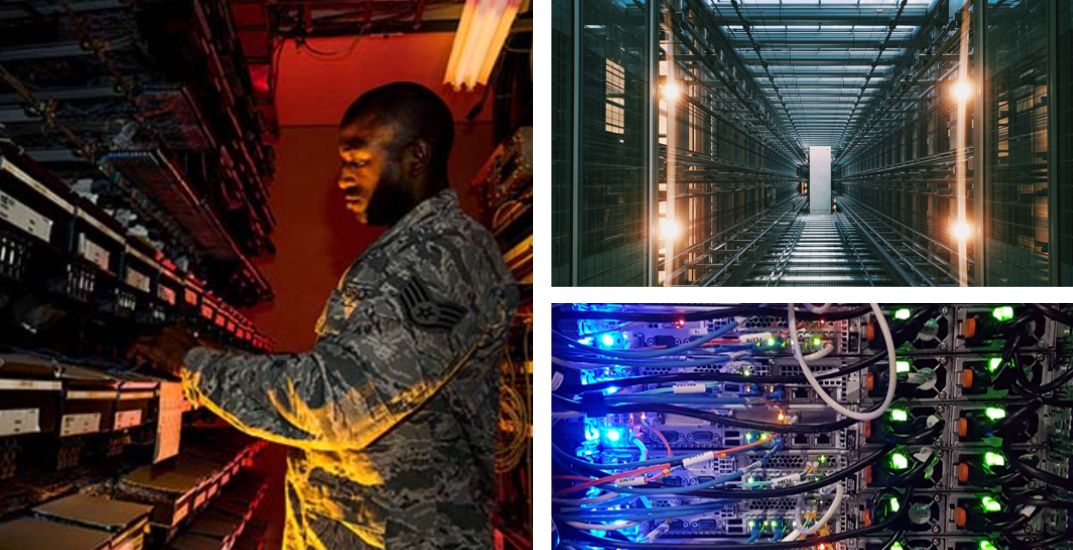 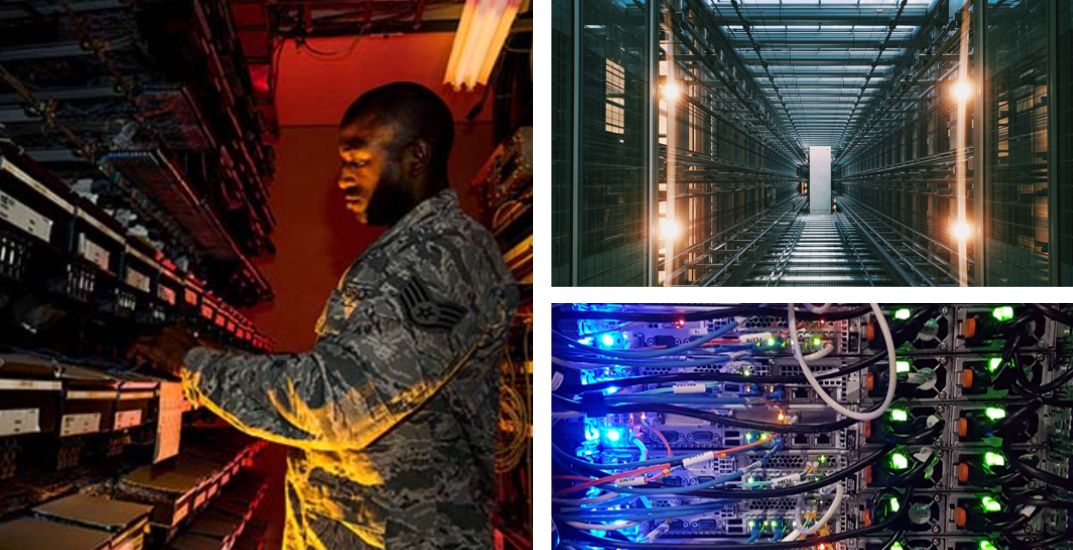 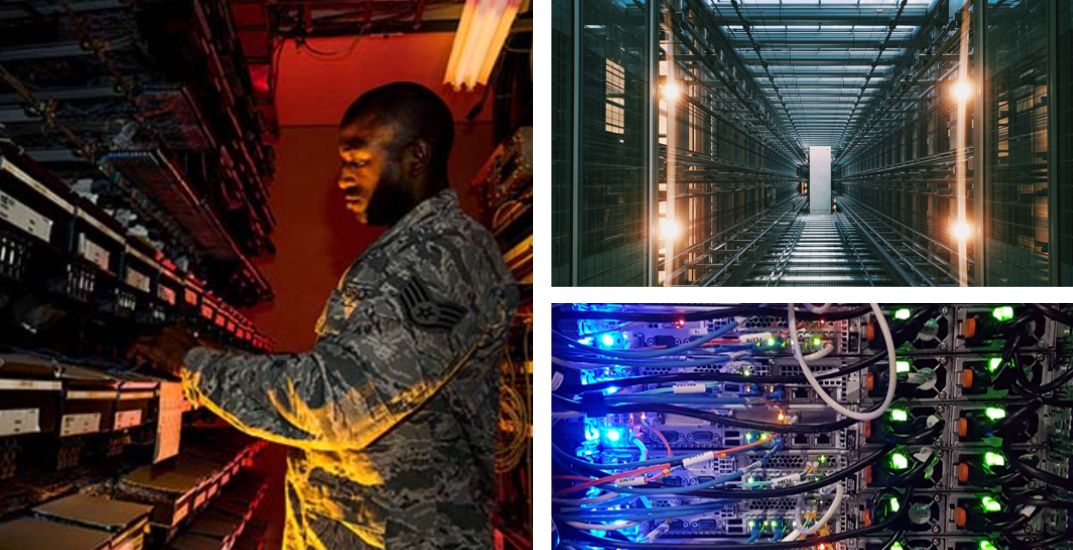 Example Postsecondary Opportunities
Apprenticeships
Network Engineer Apprenticeship

Associate Degrees
Computer Systems Networking and Telecommunications
Network and System Administration

Bachelor’s Degrees
Computer and Information Sciences
Information Technology

Master’s, Doctoral, and Professional Degrees
Computer Science
Information Technology

Additional Stackable IBCs/License
Aruba Certified Mobility Associate (ACMA)
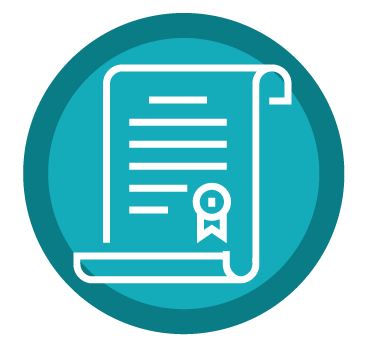 Aligned Advanced Academic Courses
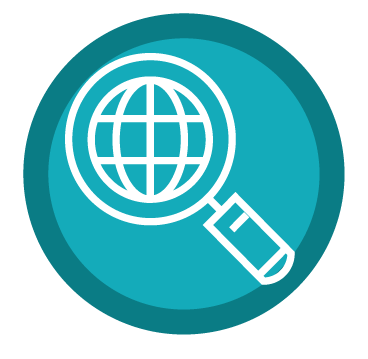 Example Aligned Occupations
Students should be advised to consider these course opportunities to enrich their preparation. AP or IB courses not listed under the Secondary Courses for High School Credit section of this framework document do not count towards concentrator/completer status for this program of study.
Computer Network Support Specialists
Work-Based Learning and Expanded Learning Opportunities
Median Wage: $65,646
Annual Openings: 1,634
10-Year Growth: 19%
Computer Systems Analysts
Median Wage: $101,716
Annual Openings: 4,985
10-Year Growth: 19%
Networking Systems
Aligned Industry-Based Certifications
Network and Computer Systems Administrators
Cisco 100-490 RSTECH Supporting Cisco Routing and Switching Network Devices
Cisco CCNA (200-301) Implementing and Administering Cisco Solutions
CompTIA A+ Certification
CompTIA IT Fundamentals+
CompTIA Network+
CompTIA Server+
Computer Networking Fundamentals - Job Ready

Google Cloud Certified Professional - Cloud Architect
Information Technology Specialist:  Networking
Microsoft 365 Fundamentals
Microsoft Azure Data Fundamentals
Microsoft Security, Compliance, and Identity Fundamentals
Cloud Essentials+
CompTIA Linux+
Cybersecurity Fundamentals
Median Wage: $85,375
Annual Openings: 2,900
10-Year Growth: 20%
Data Source: TexasWages, Texas Workforce Commission. Retrieved 3/8/2024.
For more information visit: https://tea.texas.gov/academics/college-career-and-military-prep/career-and-technical-education/programs-of-study-additional-resources
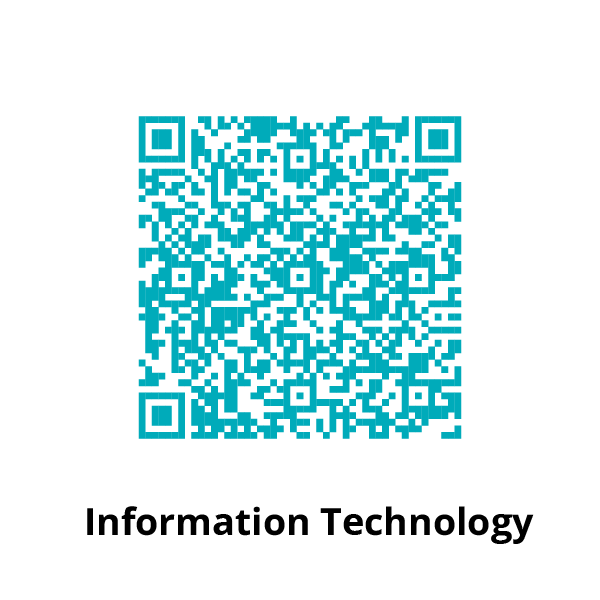 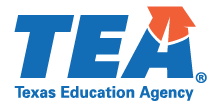 Successful completion of the Networking Systems program of study will fulfill requirements of the Business and Industry endorsement.
Statewide Program of Study: Networking Systems — Page 2
Information Technology Career Cluster
Statewide Program of Study: Networking Systems
Course Information
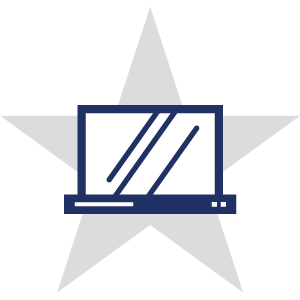 Level 1
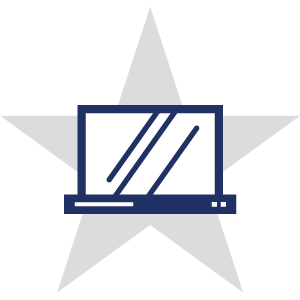 Level 2
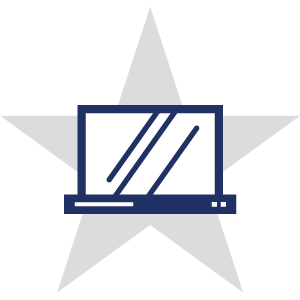 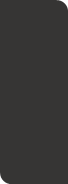 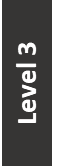 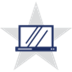 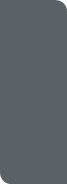 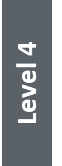 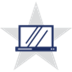 * Indicates course is included in more than one program of study.
Networking Systems
For additional information on the Information Technology career cluster, contact cte@tea.texas.gov or visit https://tea.texas.gov/cte
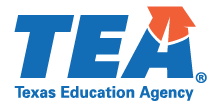 [LEA name] does not discriminate on the basis of race, color, national origin, sex, or disability in its programs or activities and provides equal access to the Boy Scouts and other designated youth groups. The following person has been designated to handle inquiries regarding the nondiscrimination policies: [title], [address], [telephone number], [email]. Further nondiscrimination information can be found at Notification of Nondiscrimination in Career and Technical Education Programs.